Indeling van stoffen:

	 Metalen
	 
	 Moleculaire stoffen
	 
	 Zouten
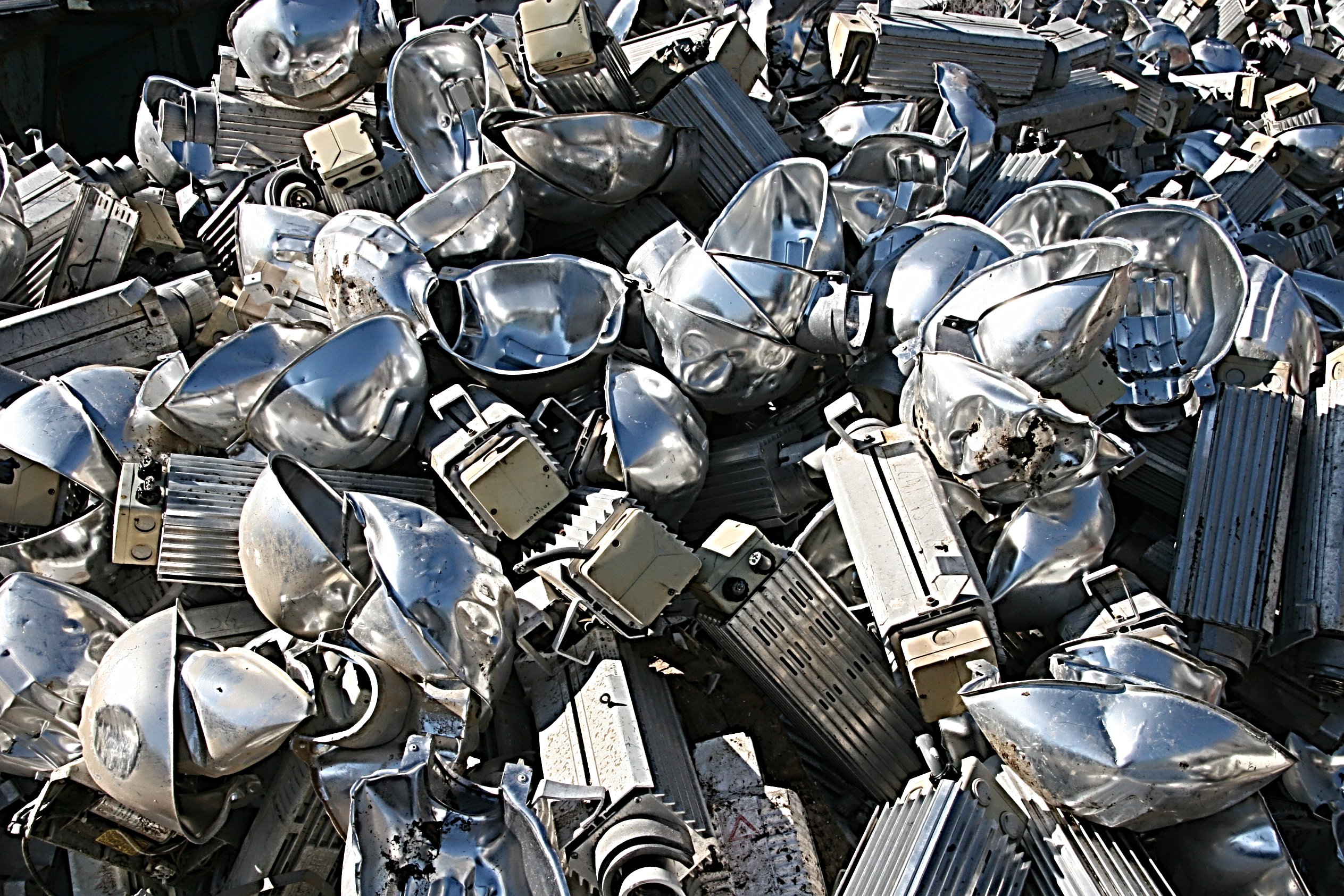 Metalen
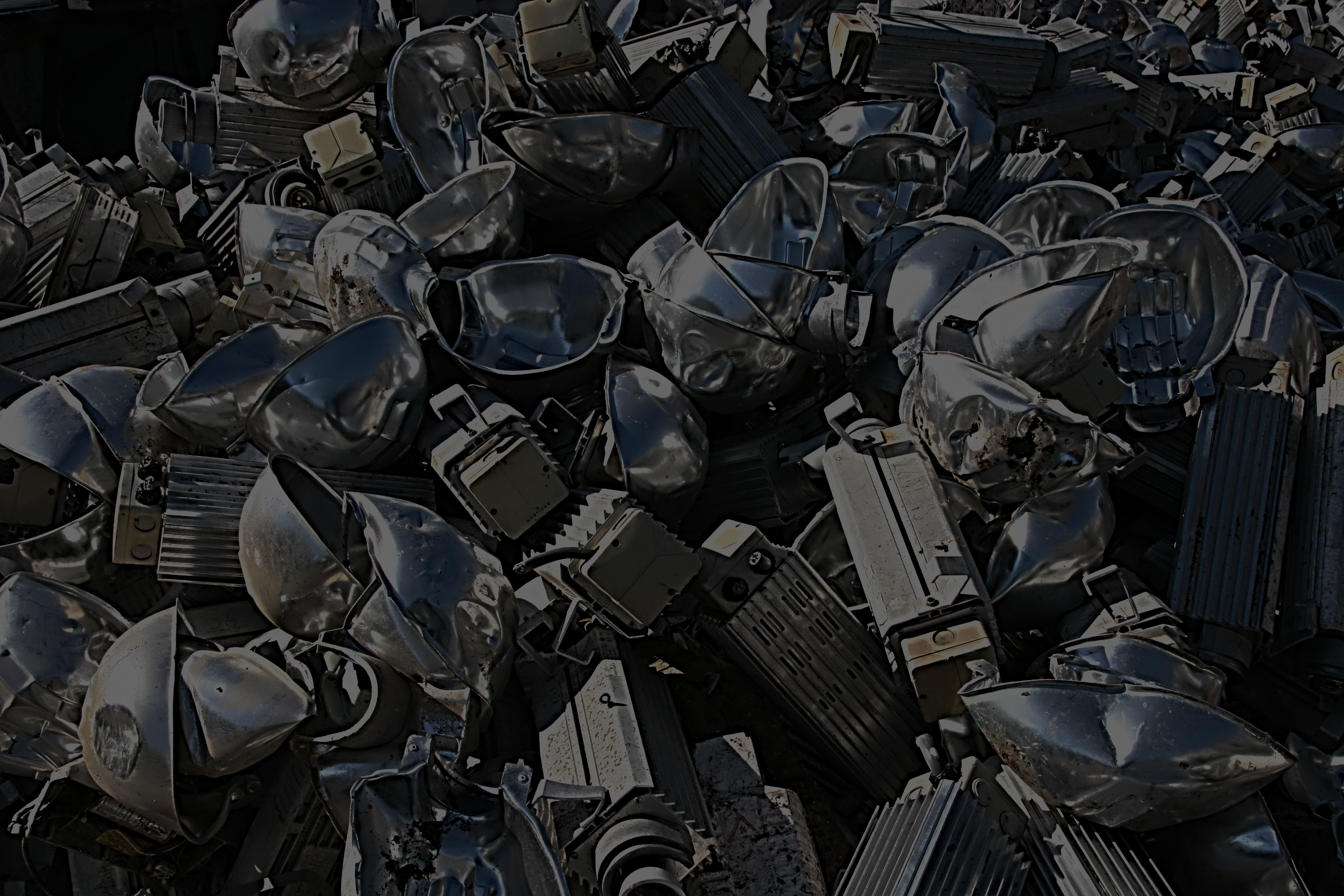 Metalen

   Fe (s)       Cr (s)       Al (s)
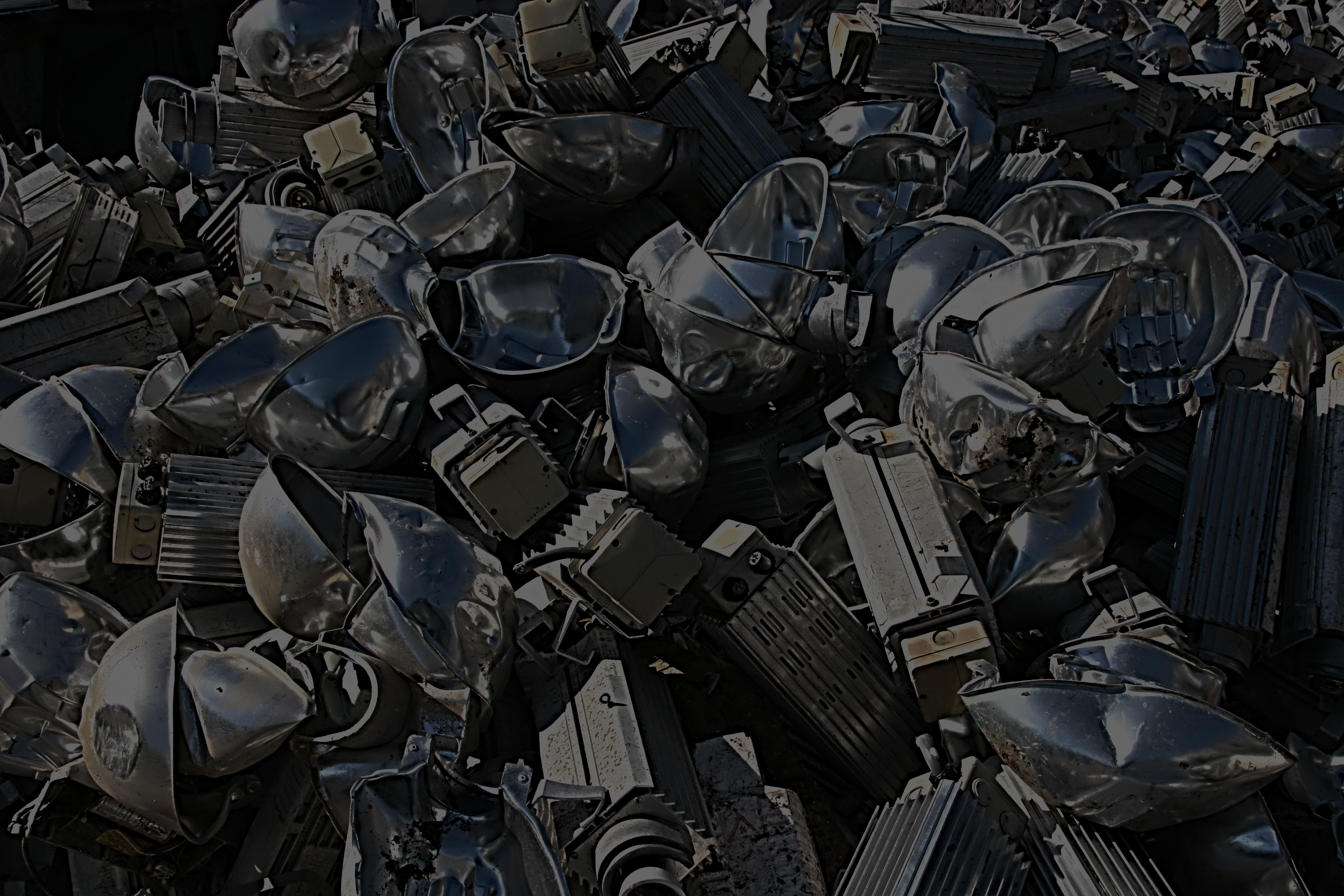 Metalen

   Fe (s)       Cr (s)       Al (s)  


   metaalatomen
Metalen
Metalen

- bijv:   Na(s)    of    Fe(s)

- metaalatomen
Metalen

- bijv:   Na(s)    of    Fe(s)

- metaalatomen

- metaalrooster
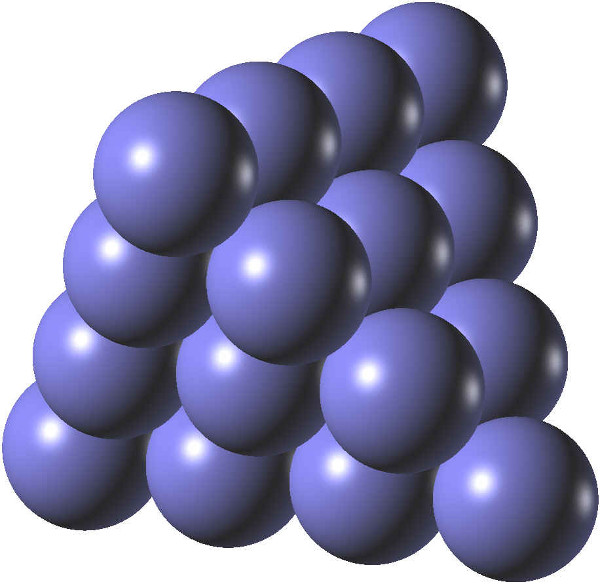 Metalen

- bijv:   Na(s)    of    Fe(s)

- metaalatomen

- metaalrooster

- metaalbinding
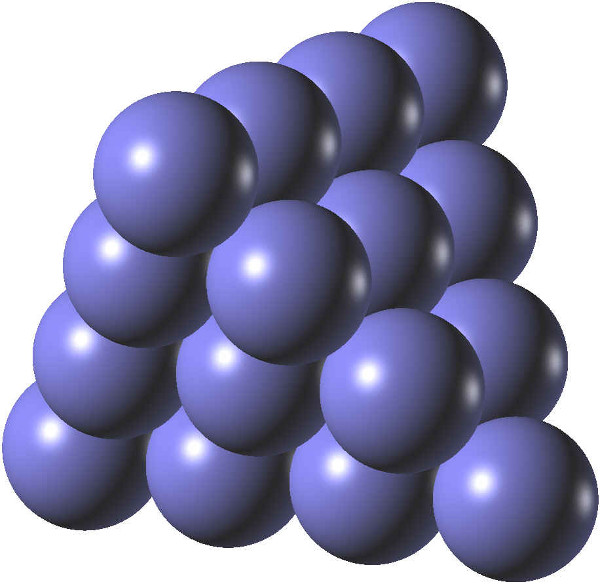 Metalen

- bijv:   Na(s)    of    Fe(s)

- metaalatomen

- metaalrooster

- metaalbinding:
    de binding tussen 
    de metaalionen en 
    de vrij bewegende
    elektronen.
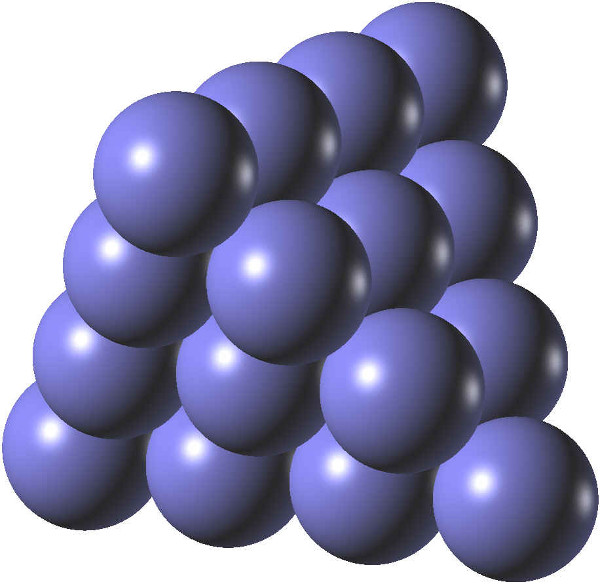 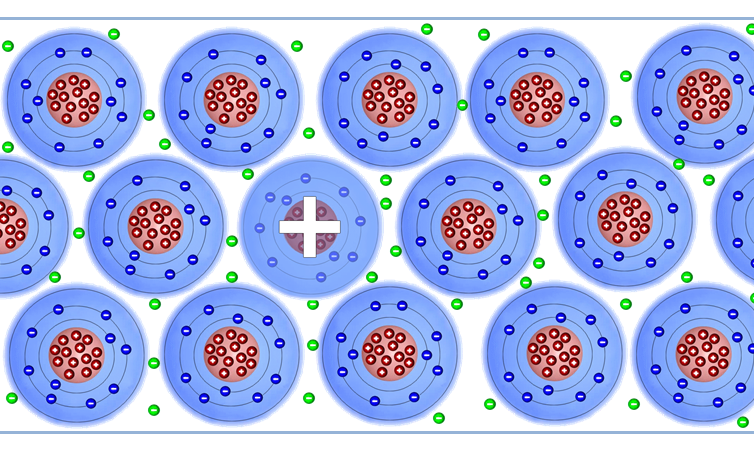 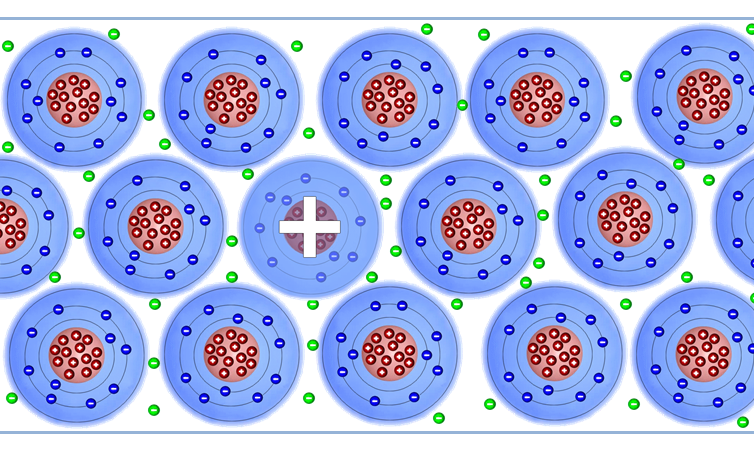 Metalen

- bijv:   Na(s)    of    Fe(s)

- metaalatomen

- metaalrooster

- metaalbinding: sterk,
    dus hoog smeltpunt
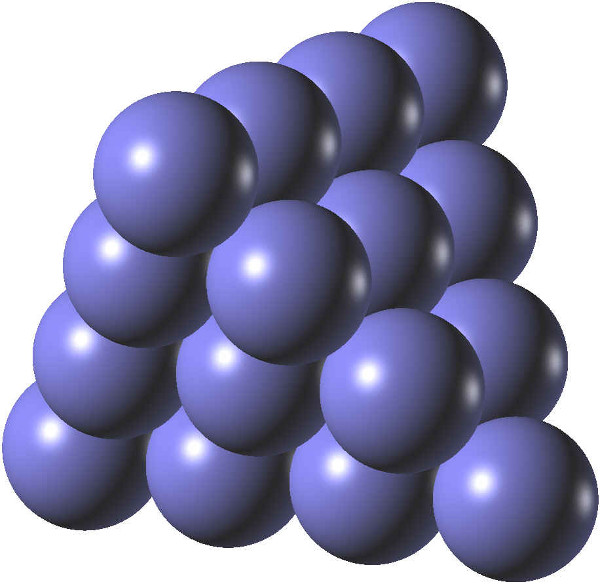 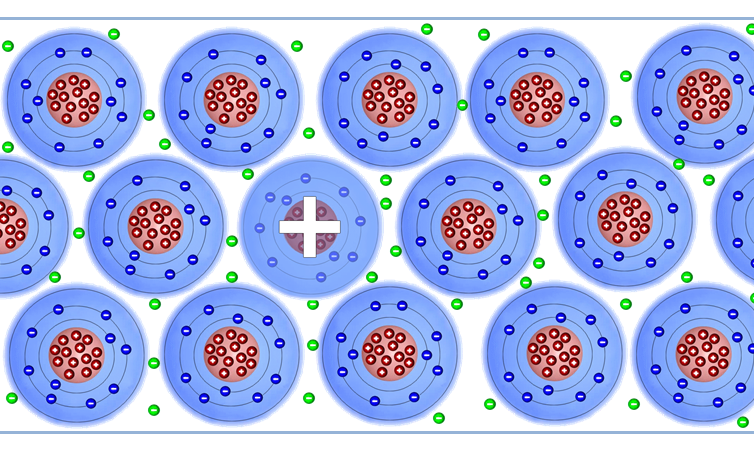 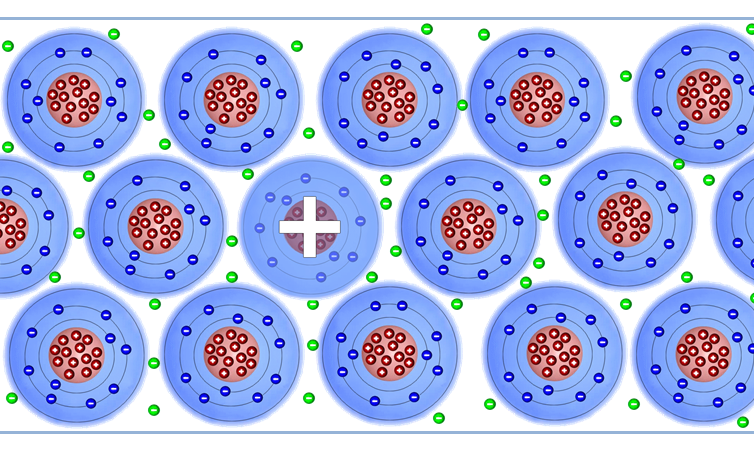 Metalen

- bijv:   Na(s)    of    Fe(s)

- metaalatomen

- metaalrooster

- metaalbinding: sterk,
    dus hoog smeltpunt 

- stroomgeleiding
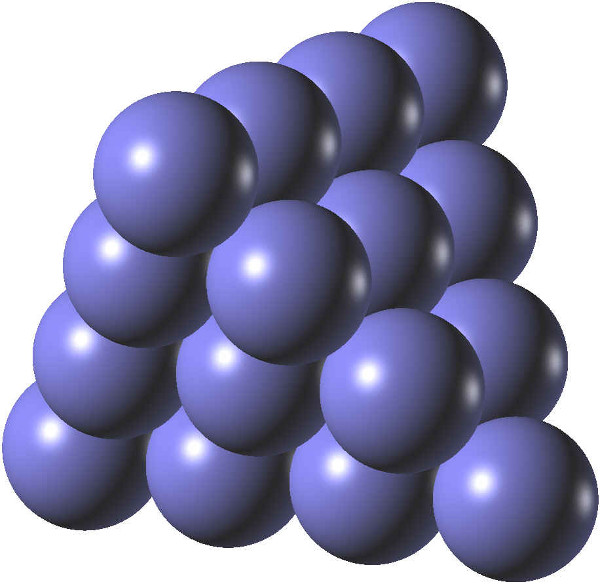 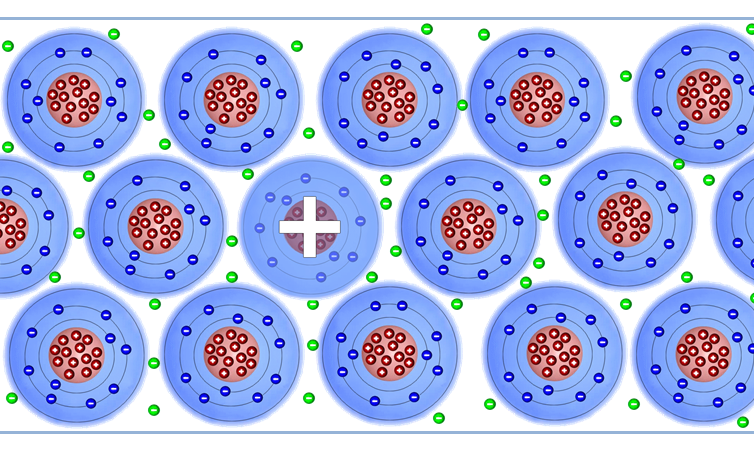 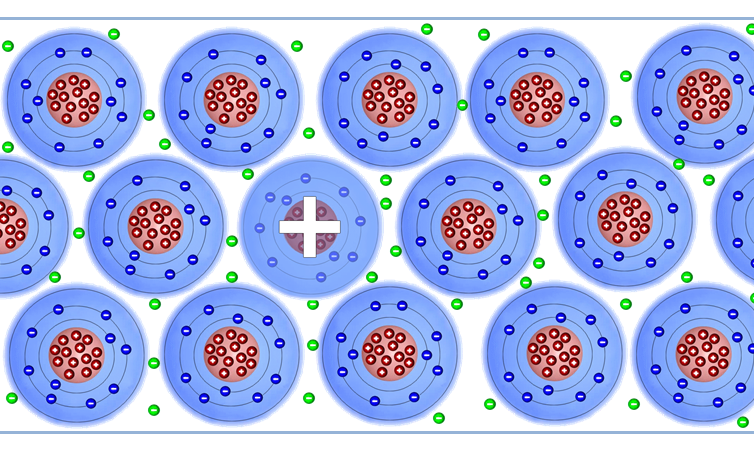 Meta     al:        Koper
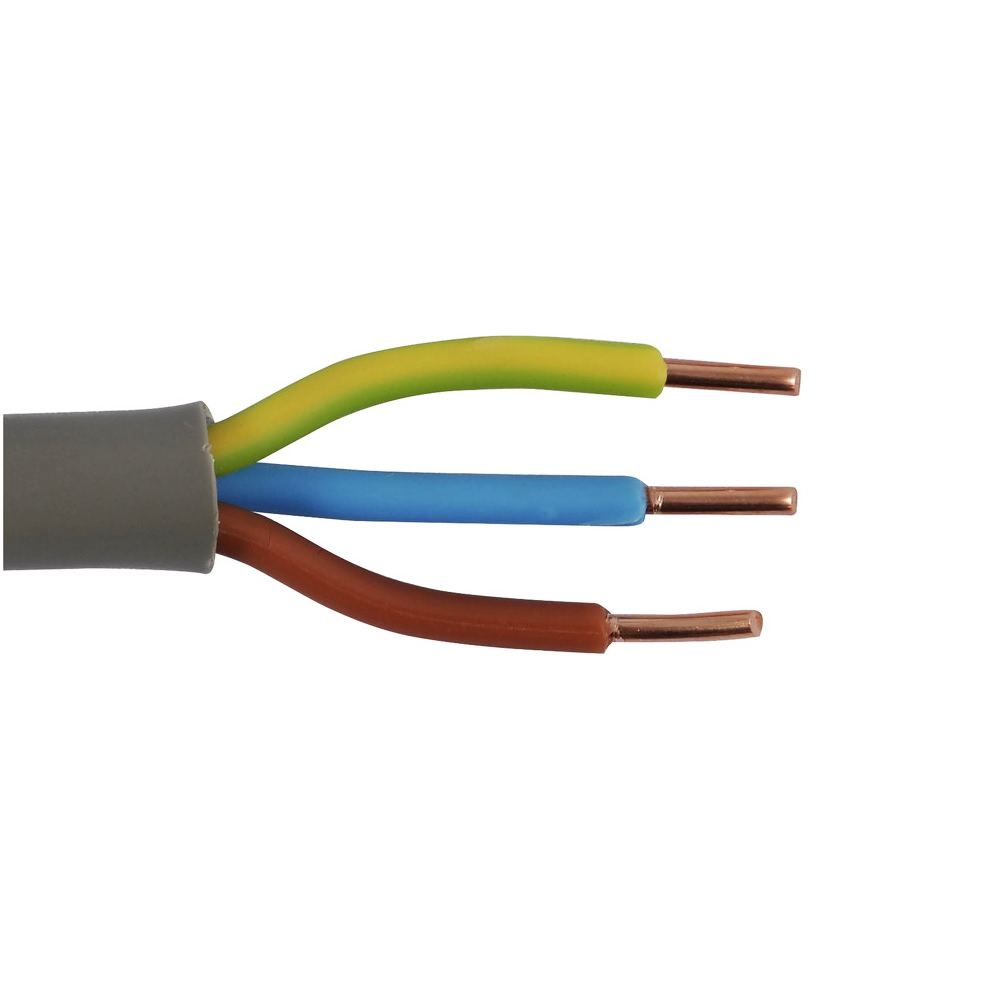 Metaal:             Koperdraad
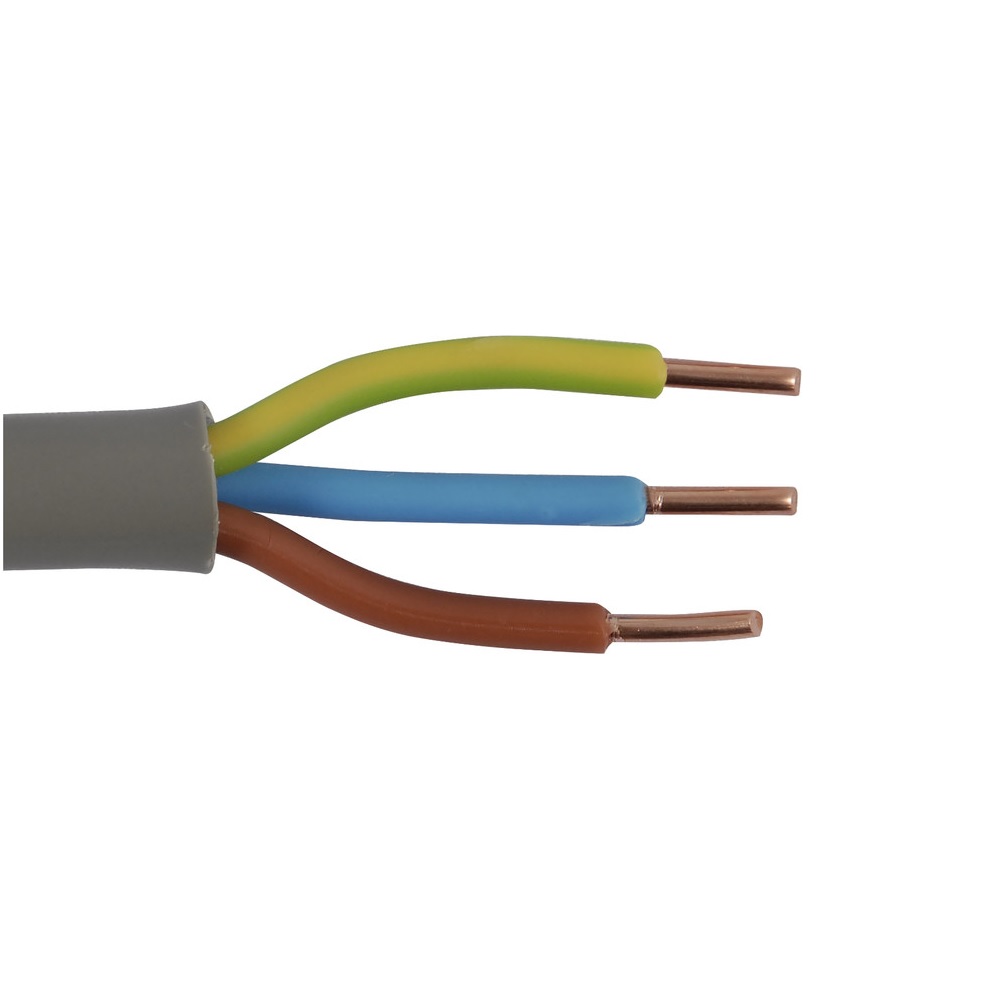 Metaalrooster
Metaalrooster





                Regelmatige rangschikking van metaalatomen.
Metaalrooster
Metaalbinding
Metaalrooster
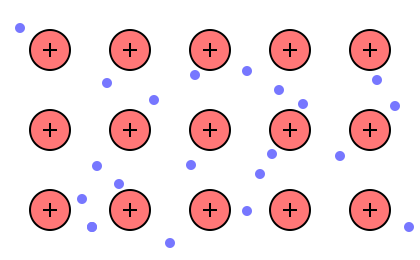 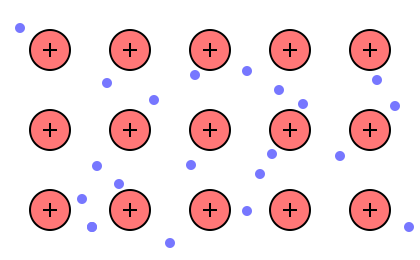 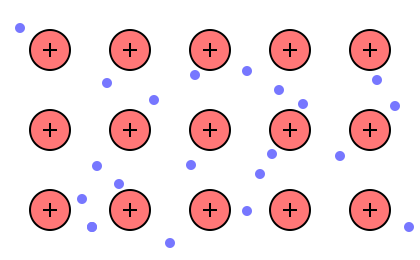 -
-
-
-
-
-
-
-
-
-
-
-
-
-
-
-
-
-
-
-
-
-
-
-
-
-
-
-
-
-
-
-
-
-
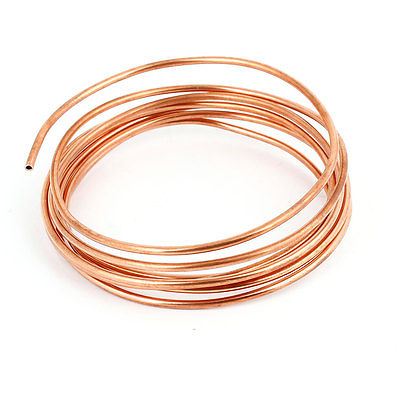 Metaalrooster
Metaalbinding






                Aantrekkingskrachten tussen de positieve 	  	    metaalatoomresten (ionen) en de negatieve                          	    vrij bewegende valentie-elektronen.
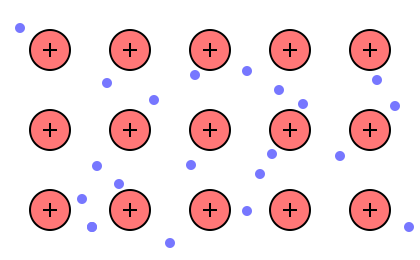 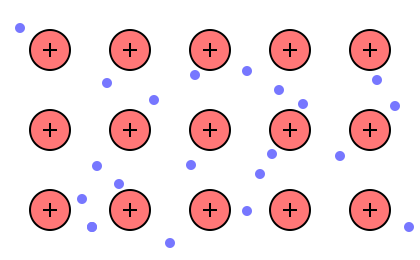 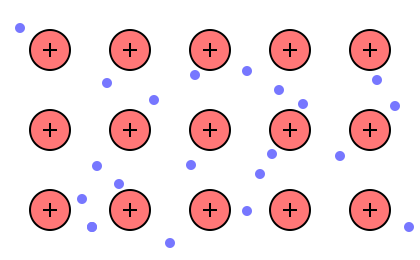 -
-
-
-
-
-
-
-
-
-
-
-
-
-
-
-
-
-
-
-
-
-
-
-
-
-
-
-
-
-
-
-
-
-
-
-
-
-
-
-
-
-
-
-
-
-
-
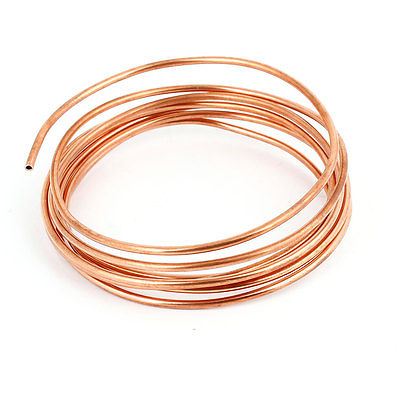 Metaalrooster                             











Geleidbaarheid
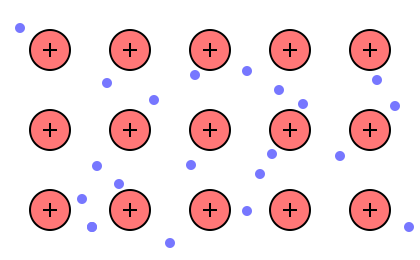 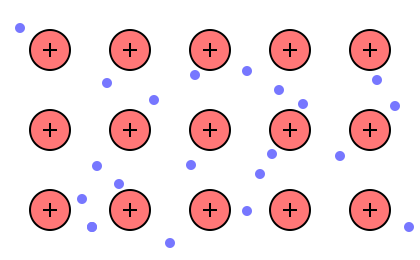 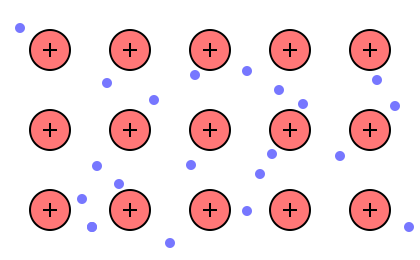 -
-
-
-
-
-
-
-
-
-
-
-
-
-
-
-
-
-
-
-
-
-
-
-
-
-
-
-
-
-
-
-
-
-
-
-
-
-
-
-
-
-
-
-
-
Metaalrooster                             microniveau      











Geleidbaarheid                           macroniveau
Metaalrooster                             microniveau      











Geleidbaarheidmacroniveau
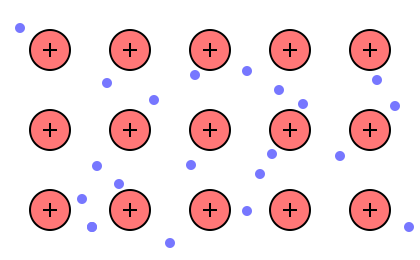 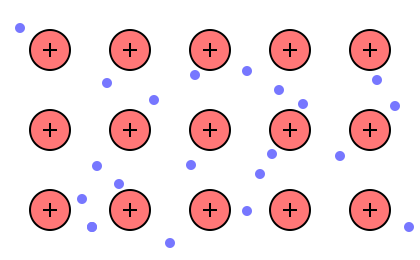 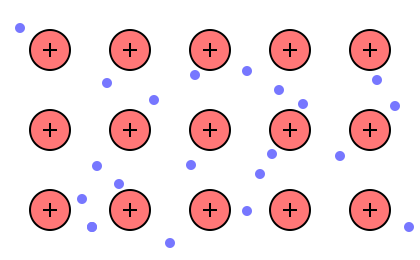 -
-
-
-
-
-
-
-
-
-
-
-
-
-
-
-
-
-
-
-
-
-
-
-
-
-
-
-
-
-
-
-
-
-
-
-
-
-
-
-
-
-
-
-
-
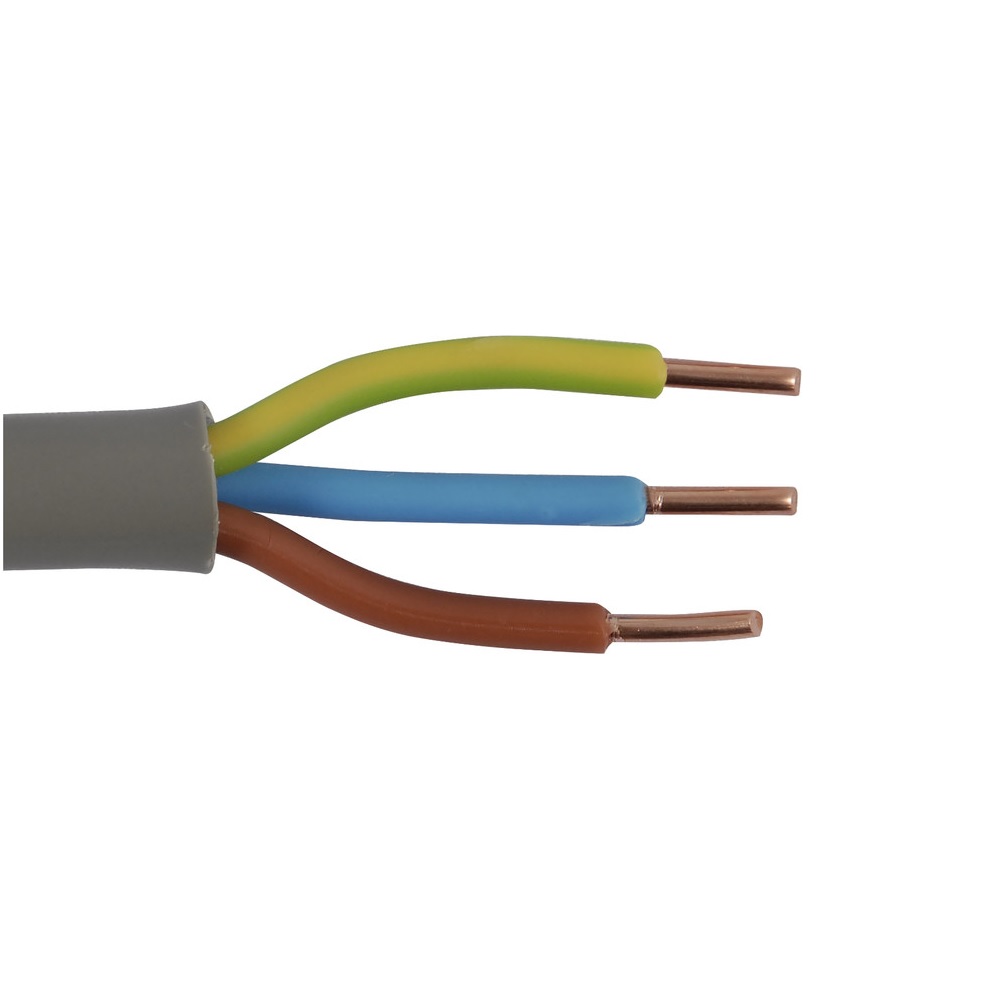 Metaal                                          microniveau      











Vervormbaarheid                                      macroniveau
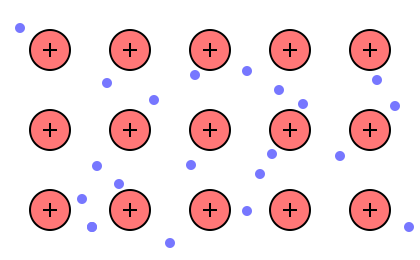 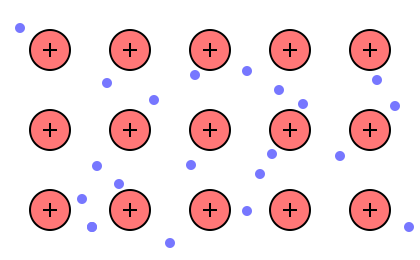 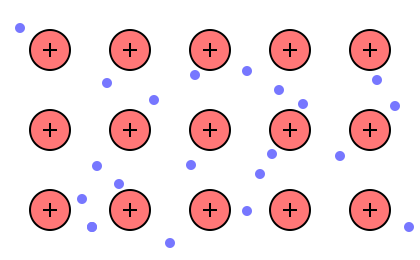 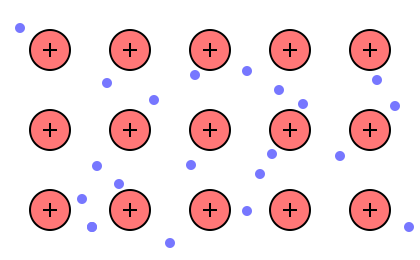 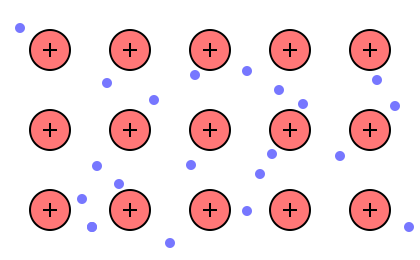 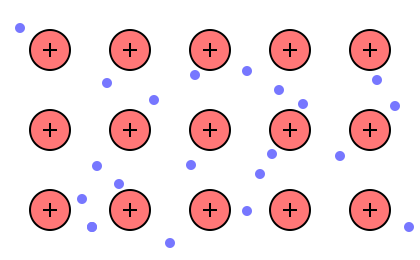 -
-
-
-
-
-
-
-
-
-
-
-
-
-
-
-
-
-
-
-
-
-
-
-
-
-
-
-
-
-
-
-
-
-
-
-
-
-
-
-
-
-
-
-
-
-
-
-
-
-
-
-
-
-
-
-
-
-
-
-
-
-
-
-
-
-
-
-
-
-
-
-
-
-
-
-
-
-
-
-
-
-
-
-
-
-
-
-
-
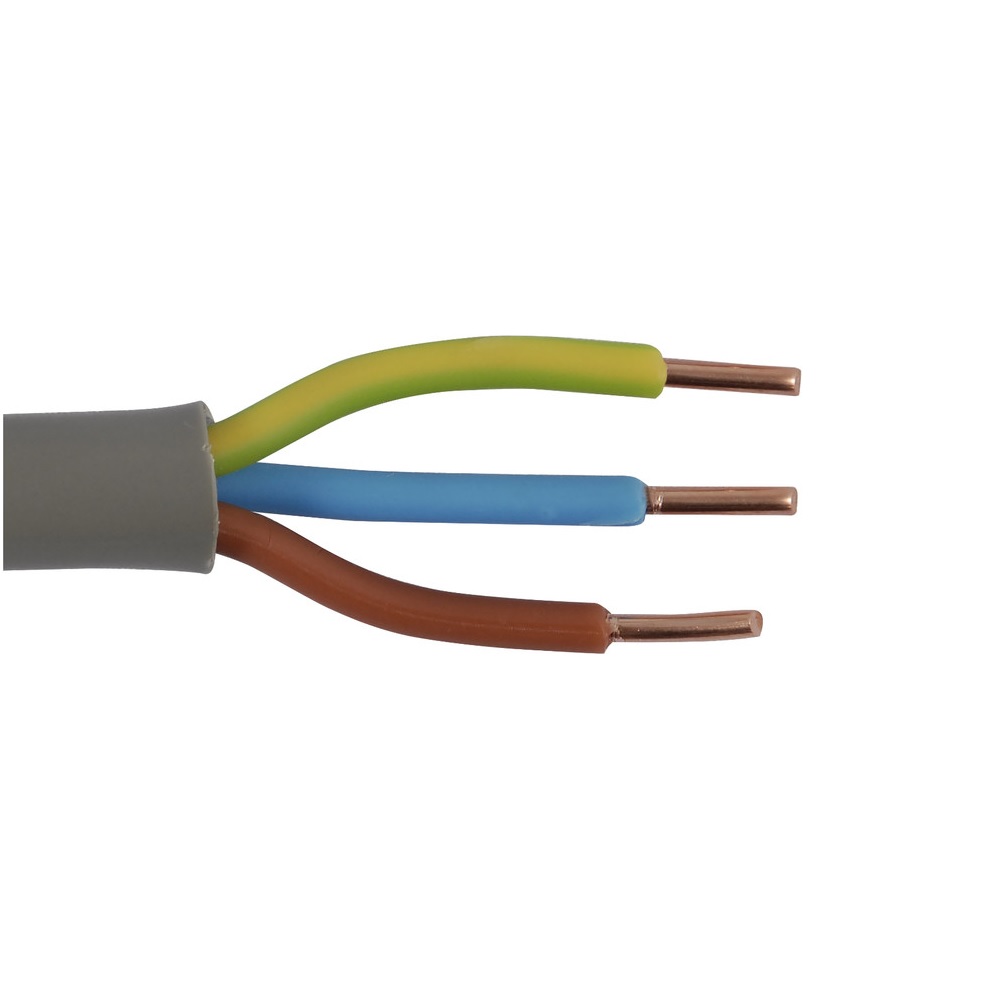 Metaal











Vervormbaarheid
Metaalrooster                             microniveau      











Vervormbaarheid                       macroniveau
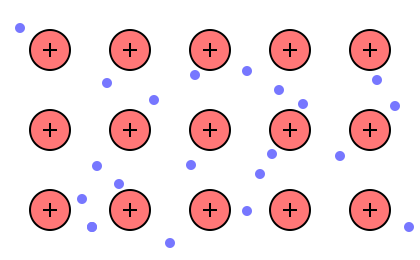 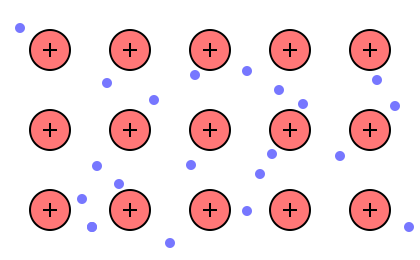 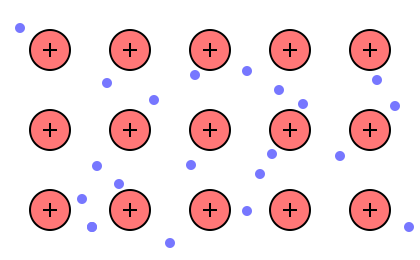 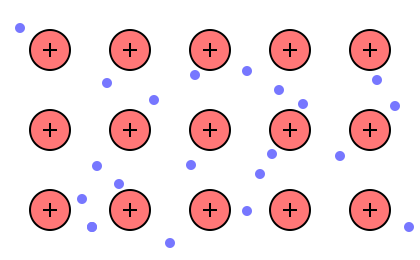 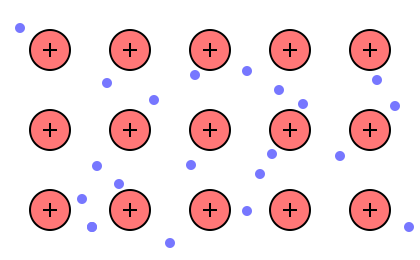 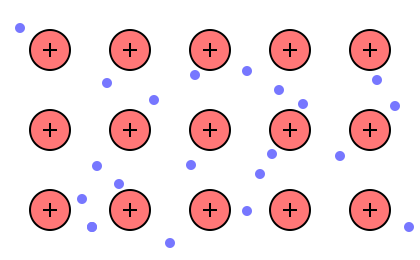 -
-
-
-
-
-
-
-
-
-
-
-
-
-
-
-
-
-
-
-
-
-
-
-
-
-
-
-
-
-
-
-
-
-
-
-
-
-
-
-
-
-
-
-
-
-
-
-
-
-
-
-
-
-
-
-
-
-
-
-
-
-
-
-
-
-
-
-
-
-
-
-
-
-
-
-
-
-
-
-
-
-
-
-
-
-
-
-
-
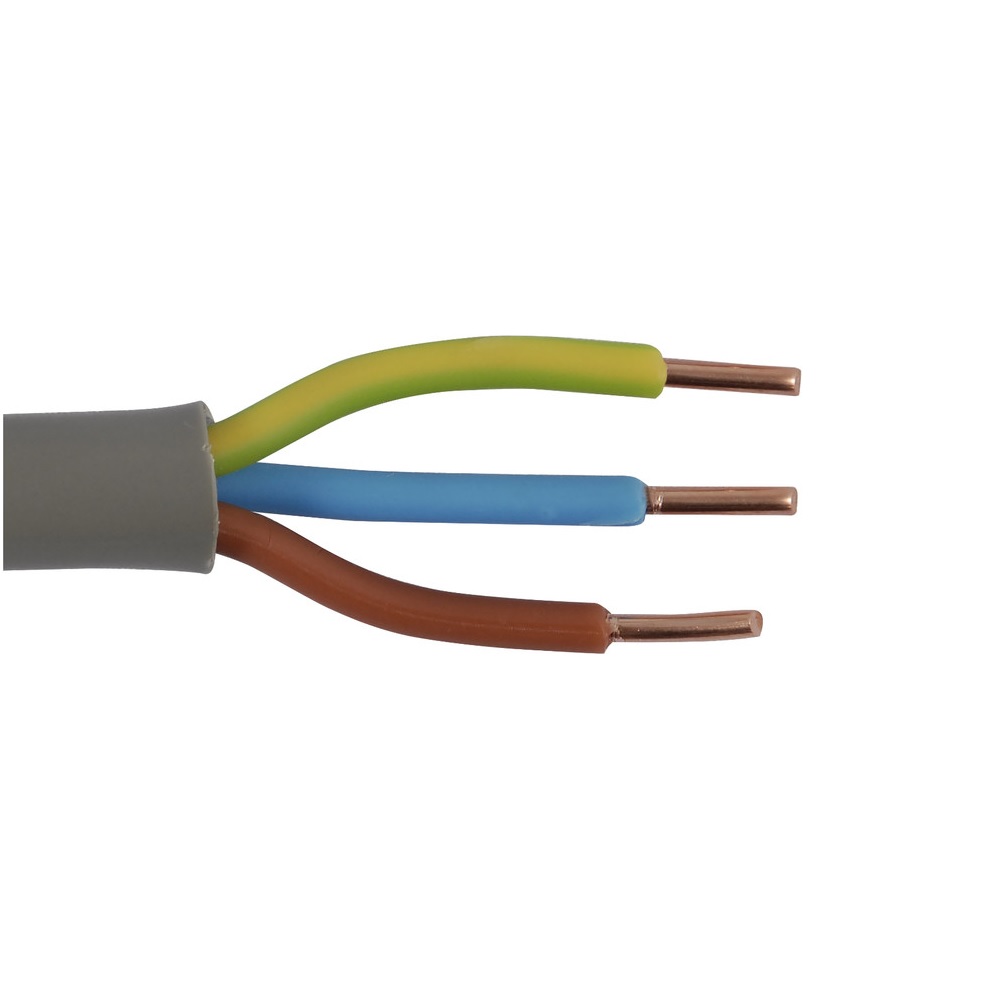 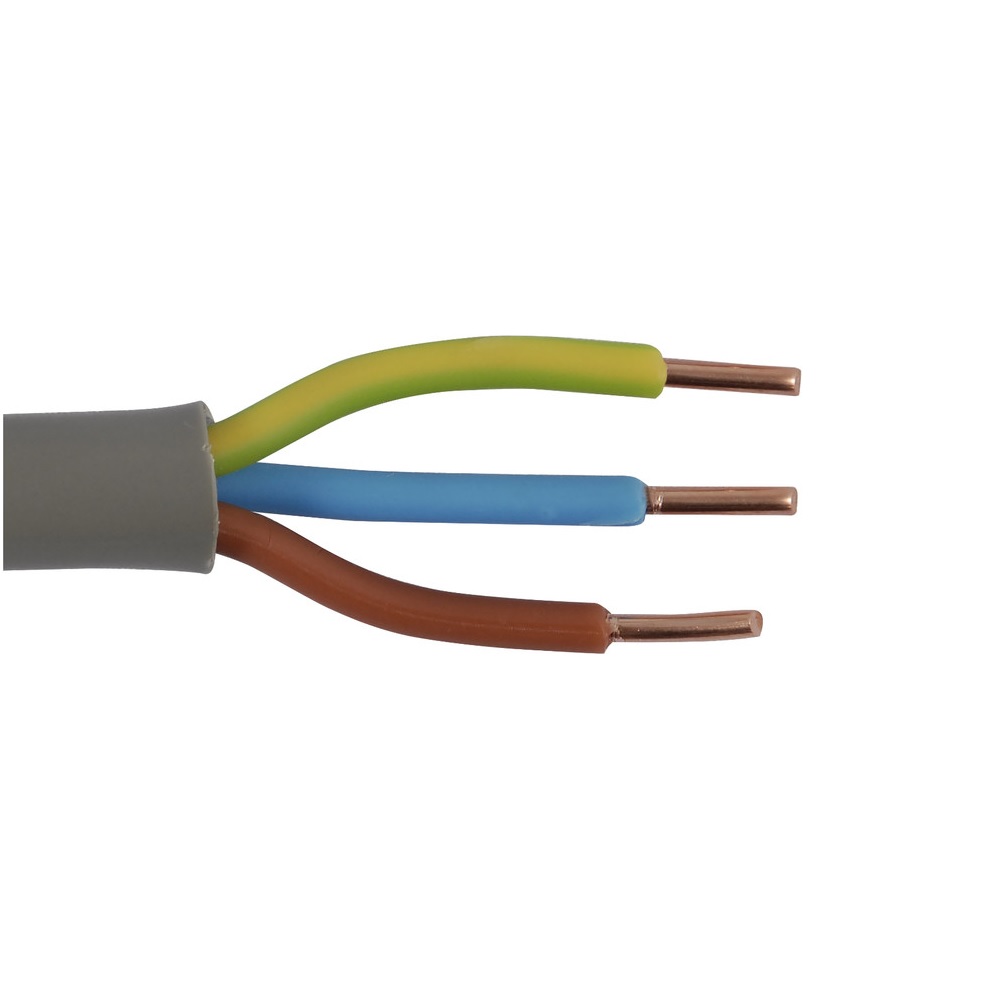 Zuiver metaal
Legering
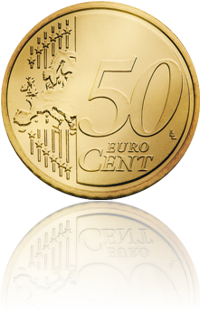 Legering
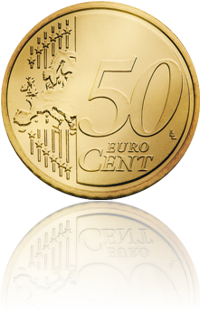 minder vervormbaar
  harder
Legering
Corrosie
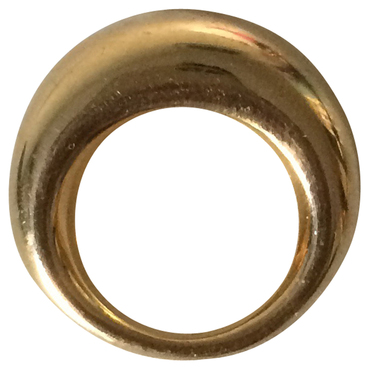 Corrosie


goud



ijzer
             sterkere reductor
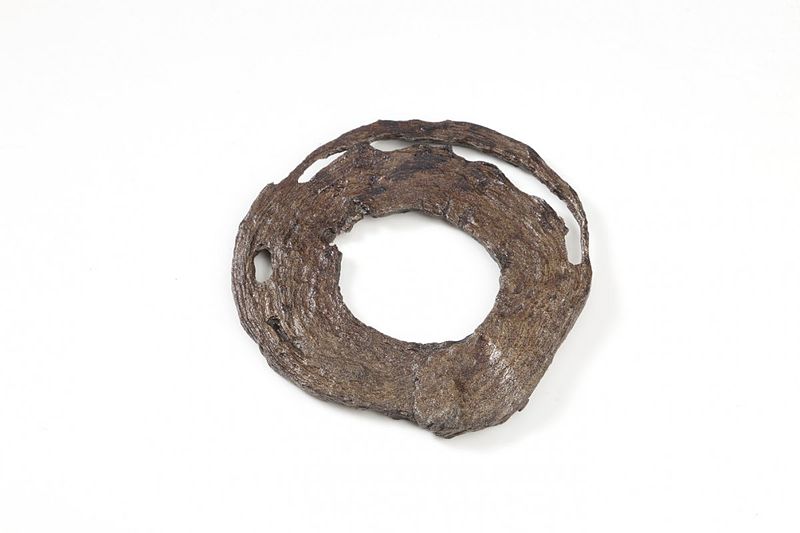 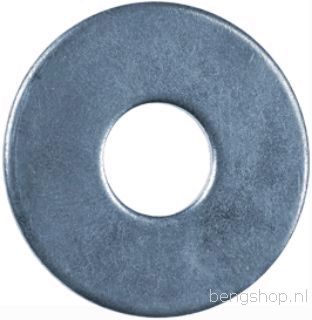 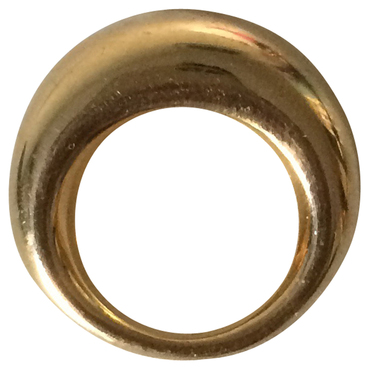 Corrosie


goud:   	niet corrosie gevoelig
             zwakke reductor




ijzer:    	corrosiegevoelig
             sterkere reductor
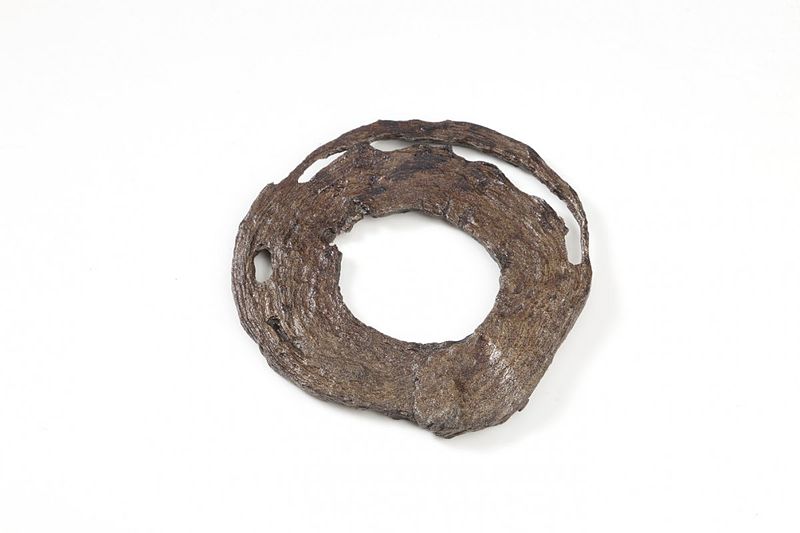 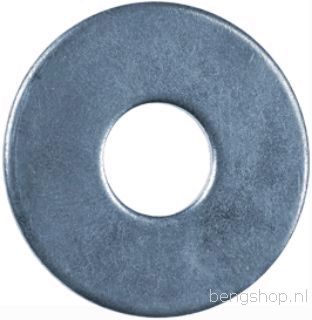 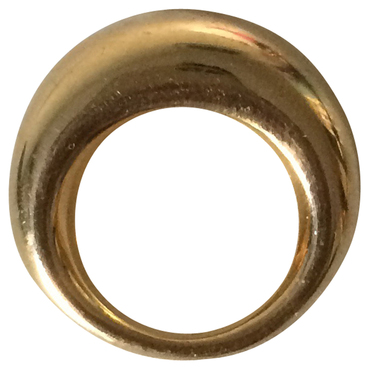 Corrosie


goud:   	niet corrosie gevoelig
             	edelmetaal




ijzer:  	corrosiegevoelig
            	onedel metaalsterkere reductor
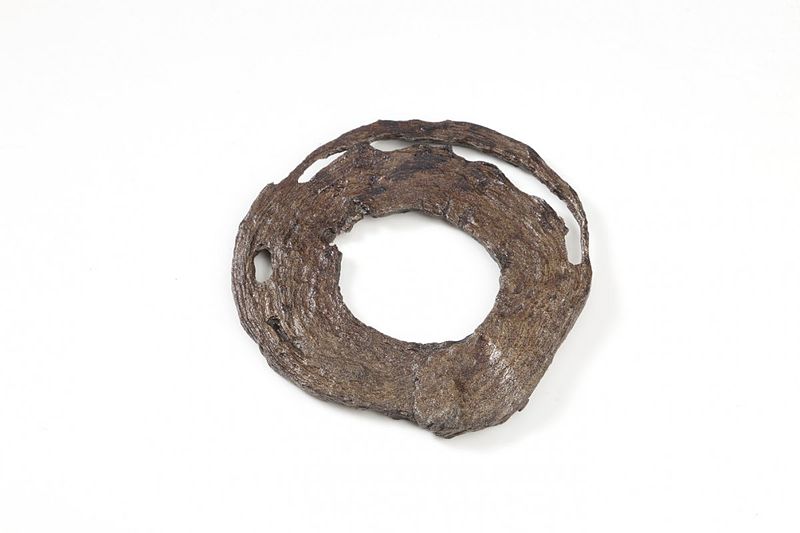 Corrosie
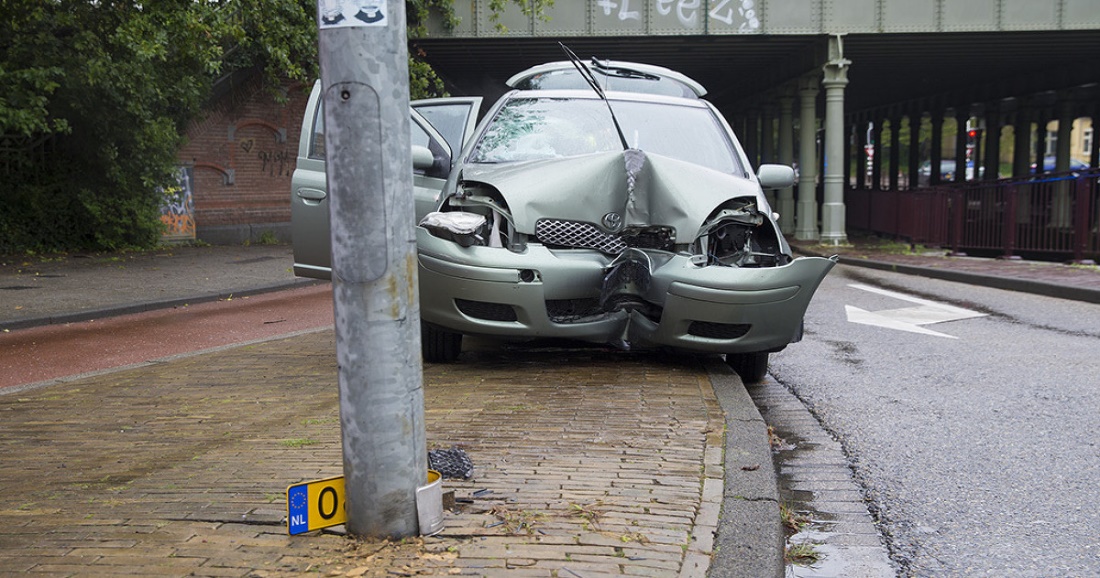 beschermende
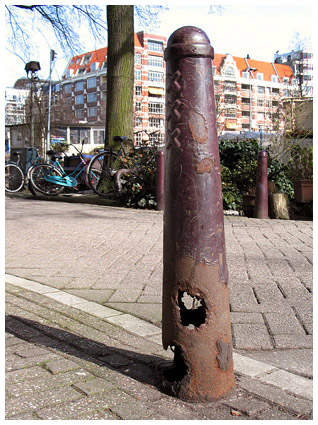 Corrosie
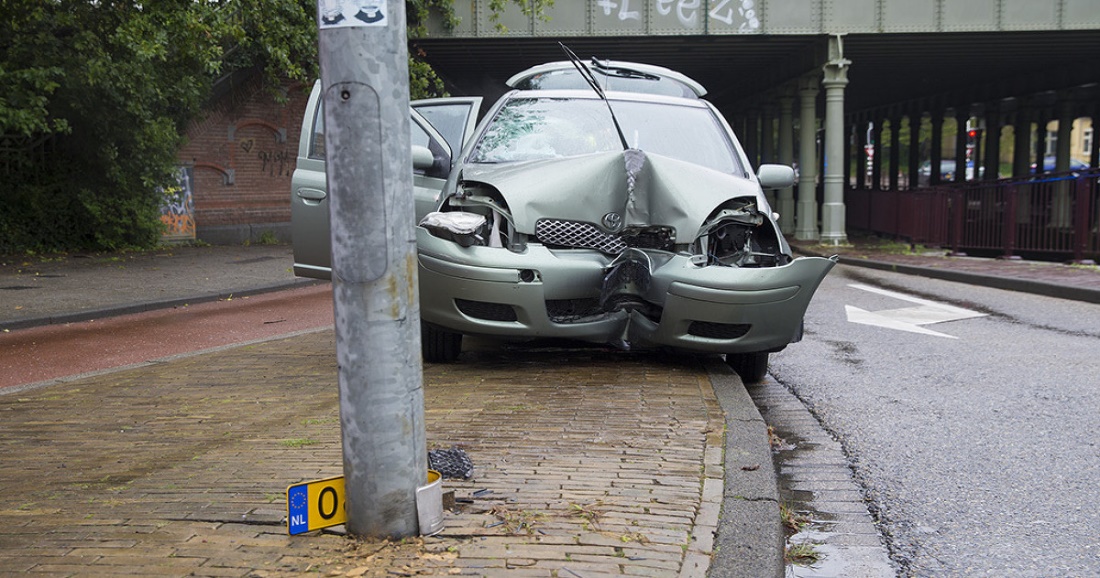 aluminium			       ijzer


beschermende
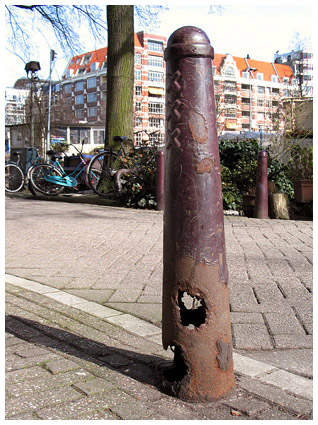 Corrosie
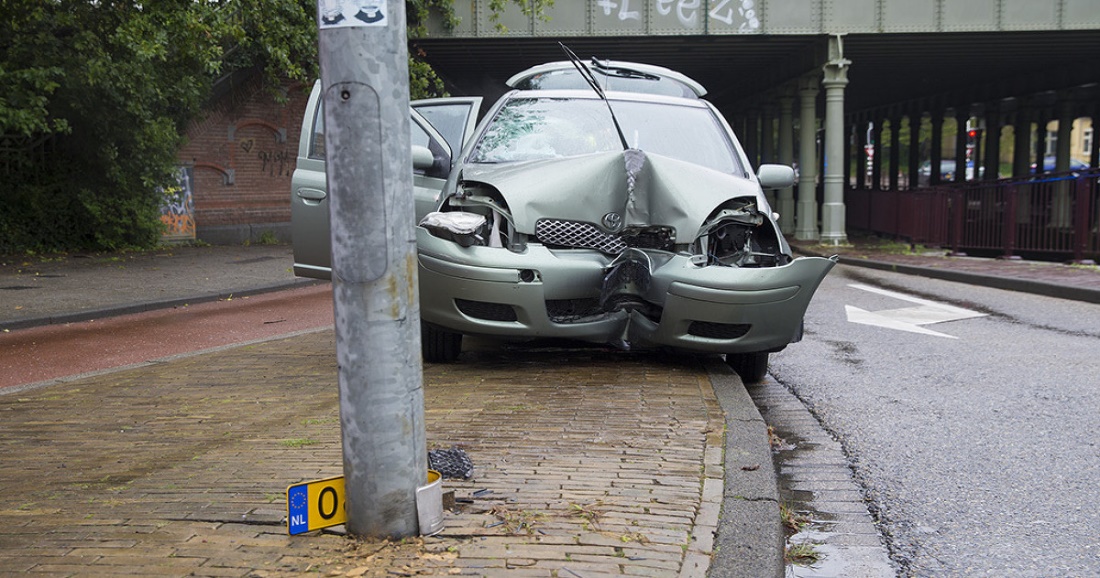 aluminium			       ijzer

Onedeler dan
ijzer 



?                                             ?                           




beschermende
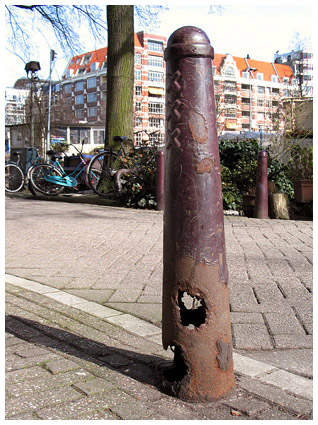 Corrosie
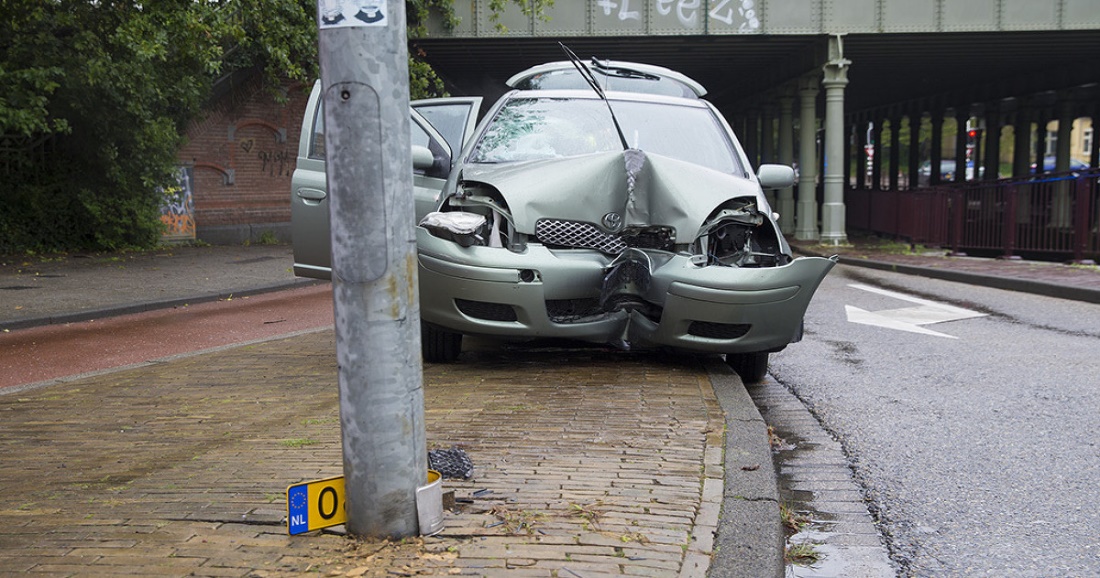 aluminium			       ijzer

Onedeler dan
ijzer                            

De oxidelaag                       De oxidelaag
Al2O3                                                       Fe2O3
beschermt.                          beschermt niet.



beschermende
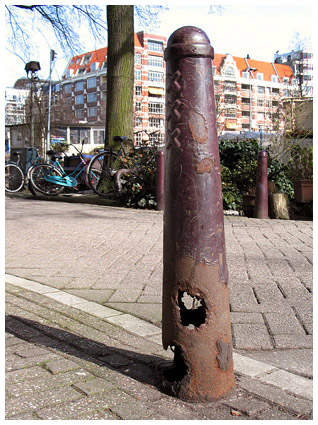 Corrosie
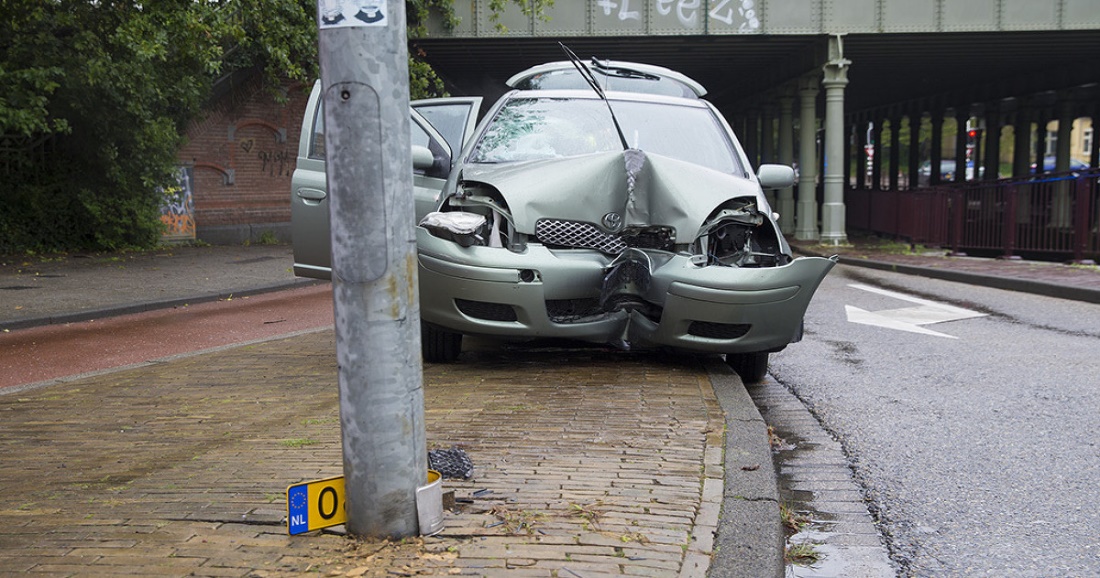 aluminium			       ijzer

Onedeler dan
ijzer                            

De oxidelaag                       De oxidelaag
Al2O3                                                       Fe2O3
beschermt:                          beschermt niet:
niet O2                                        wel O2 doorlaatbaar.                       doorlaatbaar.          



beschermende
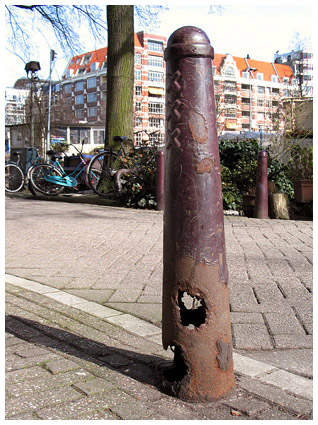